Quantum Mechanics in Your Face
Sidney Coleman
1994
[Speaker Notes: Transcribed by j hoffman, 11 JUL 2017]
Outline
A quick review of (vernacular) quantum mechanics
Better than Bell:  The GHZM effect
The return of Schrödinger’s cat
There is no representation, express or implied, that any part of this lecture is original.*

* Or that any account is taken of classical or quantum gravity
Some Things Everyone Knows(Even if not everyone we ??? them)
The state of a physical system at a fixed time si a vector in a Hilbert space |ψ>, normalized such that <ψ|ψ> = 1
It evolves in time according to	



The Hamiltonian, some self-adjoint linear operator
i d/dt |ψ> = H |ψ>
Some (maybe all) self-adjoint operators are “observables”
If |ψ> is an eigenstate of the observable A with eigenvalue a

Then we say, “the value of A is certain to be observed to be a.”

[Strictly speaking, just a definition, but there is an implicit promise (cf. F=ma)]
A|ψ> = a |ψ>
Every measurement of A yields one of “the eigenvalues” of A. The probability of finding a particular eigenvalue a is 


Where P(A;a) is the projection operator on the subspace of states with eigenvalue a.  (I assume, for notational simplicit, that A has only a discrete spectrum.)  If a has been measured then the state of the system after the measurement is



Much more about this later
|| P(A;a) |ψ> ||2
P(A;a) |ψ>
|| P(A;a) |ψ> ||
[Speaker Notes: This contradicts schroedinger’s equation of causal time evolution of systems.
This is something other than Schroedinger’s equation.]
Credits for the next part
A. Einstein, B. Podolsky, N Rosen, Phys. Rev. 47 (1935) 777.
J. S. Bell, Rev. Mod. Phys. 38 (1964) 403
 – Physics 1 (1964), 195.
N. D. Mermin, Physics Today, April 1985, p.38
D Greenberger, M. Horne, A. Shimony, A. Zeilinger Am. J Phys 58, (1990) 1131
N.D. Mermin, Am. J. Phys. 58 (1990), 731.
  – Physics Today, June 1990, p.9
Dr. Diehard neither believes in nor understands quantum mechanics.  “Deep down, it’s all classical!”
Probabilistic? “Just classical probability!”
A = A(a)
“subquantum” or “hidden” variables; may be very many; may involve “apparatus” as well as “system”
Prob{A=a} = ∫θ(a-A(μ))dμ(x)
Probability distribution for the hidden variables – a result of our ignorance of some quantum reality.
Something else down here; SC is talking about Bell’s paper & deBroglie’s pilot waves.
x = ct
t (yrs)
B
A
x (light yrs)
B’
(same event; different frame of reference)
But spacelike-separated measurements can not interfere with each other (unless we have propagation of influence backward in time)

We now have a contradiction with the predictions of quantum mechanics for simple systems.
+
-
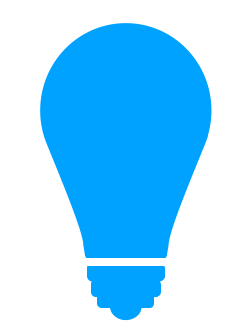 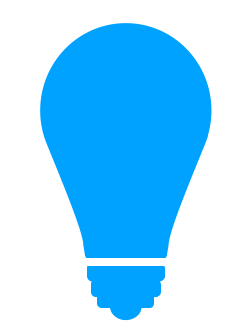 ?
A
off
B
Acme “Little Wonder” 
Dual Cryptometer
1
3
2
Fig. 2  The Diehard Experiment
Observers 1,2,&3 are several light-minutes apart.
Each has a dual cryptometer.
The Diehard team obtains records like:
... etc.
They find that whenever they measure A1*B2*B3 it is +1.
Likewise for B1 A2 B3 and B1 B2 A3.  (one “A” & two “B”s)
They deduce that
A1 * A2 * A3 = 1
Behind the Scenes
|ψ> = [ |⇑⇑⇑> - |⇓⇓⇓> ]/√2
A1 = σx1 ; B1 = σy1 ; etc.
A1B2B3 |ψ> = σx1 σy2 σy3 |ψ>  = (-1)(i)(i)|ψ> = |ψ>
etc.  for B1A2B3 & B1B2A3.

but...
A1 A2 A3 |ψ>=σx1 σx2 σx3 |ψ>=(-1)(-1)(-1)|ψ>= −|ψ>

“spooky action at a distance”?
“Every successful physical theory swallows its predecessors alive”
But it does so by interpreting the concepts of the old theory in terms of the new
Not the other way around
Thus our subject is not “the interpretation of quantum mechanics”. It is the interpretation of classical mechanics.
36:00
3. Credits for the Next Part
J. von Neumann, Mathematsche Grundlagen der Quantenmechanik (1932)
H. Everett III, Rev. Mod. Phys. 29 (1957), 454.
J Hartle, Am. J. Phys. 36 (1968) 204
E Farhi, J Goldstone, S Gutmann, Ann. Phys. 192 (1989), 368.
Electron prepared in σx eigenstate, 
|ψ> = [ |⇑> + |⇓> ]/√2
I measure σz; get  either |⇑> or |⇓> with equal probability
Nondeterministic “reduction of the wave function”
Electron as before, add the measuring device in some neutral ground state:
	|ψ> = [ |⇑,Mo> + |⇓,Mo> ]/√2
Electron interacts with device 			
|ψ> = [ |⇑,M+> + |⇓,M-> ]/√2
I measure σz; get  either |⇑, M+> or |⇓, M-> with equal probability
Making it more complicated
Add Robot “Gort”
Add colleague
The problem of death
Aharonov’s question
“Before you were born, could your father reduce wave packets?”
41:30
I would argue that there is...
NO special measurement process
NO reduction of the wave function
No indeterminacy
NOTHING probabilistic in quantum mechanics
ONLY deterministic evolution according to Schrödinger’s equation
“Ridiculous” – E Schrödinger (1935)
“Absurd” – E.P. Wigner (1960)
“Why do I, the observer, perceive only one of the outcomes?” – Zurek (1990)
N. Mott (1930) asked, “If an ionizing particle is emitted in an S-wave at the center of a cloud chamber, why is the ionization track a straight line rather than some spherically symmetric distribution?”  [Of course, we must assume that particle momentum is unchanged (to within some small angle) when it scatters off an atom.]
Let |C> be the state of the cloud chamber. Define a linearity operator L ∋ L|C>=|C> if the track is straight, L|C> = 0 on states orthogonal to these
		|ψ> = |φk, Co> → |ψ0,k>;
	a state where particle is concentrated near the center in position and near k in momentum.

Now consider
		|ψc> = ∫dΩk |φk, Co> → |ψc>= ∫dΩk |ψ0,k>
	L |ψc> = |ψc>   
The problem is that people think the particle is a quantum-mechanical system, and the cloud chamber is not.
Back to Zurek’s question:
The observer’s consciousness is part of the system
Hilbert space of states of observer |S> ∈ HS
Introduce D, the “definiteness operator”
D |S> = |S> if observer is sure he’s observed one of the outcomes; 0 on states orthogonal to these
Same story as Mott’s cloud chamber
(argument on previous slide repeats)
Classical Probability
Suppose we have an infinite sequence of ±1, or equivalently a sequence σr(r=1,2,...)
Sequence of independent random flips of a fair coin if <σ> = limN->∞ (1/N) Σ0N σr  = 0
also correlation <σa> = limN->∞ (1/N) Σ0N σrσr-a   = 0
and triplets, and so forth
Quantum Probability
Consider an infinite sequence of σz
average value of σz is guaranteed to be zero 
σzrσzs|ψ> = δrs
∴ limN->∞ ||σzN|ψ>||2 = limN->∞ (1/N2) N = 0

This is a definite deterministic state
definitely a random sequence

Impossible in classical mechanics
Stoppard’s Wittgenstein